INTOSAI WORKING GROUP ON KEY NATIONAL INDICATORS
WORKING GROUP ACTIVITIES REPORT (2017 – 2018) 



Dmitry Zaytsev
Accounts Chamber of the Russian Federation
Rome, Italy, March 27, 2018
INTOSAI WORKING GROUP ON KEY NATIONAL INDICATORS
WORKING GROUP ACTIVITIES REPORT
10th MEETING OF THE INTOSAI WG ON KNI IN BRAZIL (BRASILIA) IN APRIL 2017
The interim report on the subproject “KNI systems and public governance”(SAI of Brazil).

The Knowledge base on KNI development. Twitter initiative.

New pronouncement “Guidance on audit of the use and development of key national indicators”. 

The Initial assessment on the “Guidance on audit of reliability of macroeconomic forecasts”.
INTOSAI WORKING GROUP ON KEY NATIONAL INDICATORS
WORKING GROUP ACTIVITIES REPORT
MEMBERSHIP
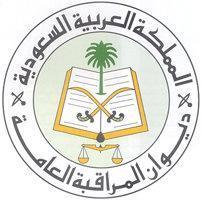 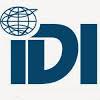 New member: 
		the SAI of Saudi Arabia


New observers: 	
		the INTOSAI Development Initiative (IDI) 
		the Deutsche Gesellschaft für Internationale Zussamenarbeit (GIZ)
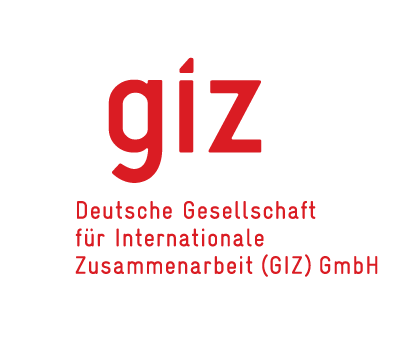 INTOSAI WORKING GROUP ON KEY NATIONAL INDICATORS
WORKING GROUP ACTIVITIES REPORT
REPORT ON THE INTOSAI WORKING GROUP ON KNI ACTIVITIES
9th INTOSAI KSC Steering Committee Meeting
                                                                             (August 2017, Indonesia)

 70th INTOSAI Governing Board Meeting 
                                                                             (November 2017, Austria)
INTOSAI WORKING GROUP ON KEY NATIONAL INDICATORS
WORKING GROUP ACTIVITIES REPORT
GUIDANCE ON AUDIT OF THE USE AND DEVELOPMENT OF KEY NATIONAL INDICATORS
The Project proposal:
	developed in accordance with the Due process for INTOSAI Framework of Professional Pronouncements
	agreed with the WG members 
	agreed by the KSC
	sent to the FIPP for approval
The Guidance was included in the Revision for the Strategic Development Plan of the INTOSAI Framework of Professional Pronouncements 2017-2019 , which was adopted at the 70th Governing Board meeting.
INTOSAI WORKING GROUP ON KEY NATIONAL INDICATORS
WORKING GROUP ACTIVITIES REPORT
GUIDANCE ON AUDIT OF RELIABILITY OF MACROECONOMIC FORECASTS
The Project proposal:
	 developed in accordance with the Quality assuring INTOSAI public goods that are developed and published outside the Due process
	agreed with the WG members 

The purpose of the Guidance is to support the SAIs efforts to ensure that relevant and reliable macroeconomic forecasts are available and properly applied throughout the strategic decision making process.
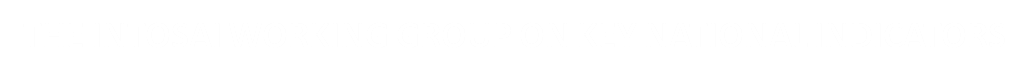 THE WORKING GROUP ACTIVITIES REPORT
INTOSAI WORKING GROUP ON KNI SUBPROJECT
Key National Indicator Systems and Public Governance (SAI of Brazil)

the work on the 2nd stage is finalized
the results would be incorporated into the future pronouncement on KNI
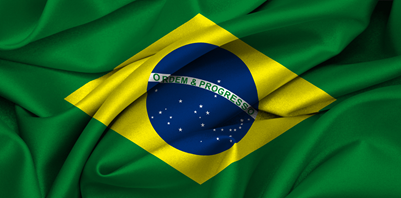 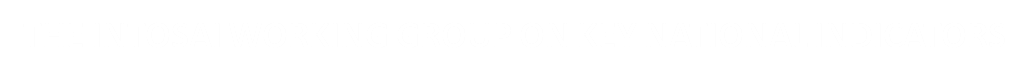 THE WORKING GROUP ACTIVITIES REPORT
DISCUSSION GROUP ON SDGs
The discussion group is headed by the SAI of United Arab Emirates.

The videoconference took place on 20th February 2018:
the document “Post 2030 Development Agenda – Sustainable Development Goals (SDGs)” 
the next steps for SDG strategy including the preparation for INCOSAI XXIII and UN / INTOSAI symposium 2019
INTOSAI WORKING GROUP ON KEY NATIONAL INDICATORS
WORKING GROUP ACTIVITIES REPORT
THE EXPERT GROUP ON KNI OF THE CIS MEMBER-STATES
The 10th meeting of the Expert group on KNI was held in Kazakhstan in June 2017.

Particular attention was paid to the UN sustainable development goals. 

The questionnaire on the macroeconomic forecasts’ issues was discussed and agreed.
INTOSAI WORKING GROUP ON KEY NATIONAL INDICATORS
WORKING GROUP ACTIVITIES REPORT
NEW SUBPROJECT
The WG Secretariat suggests to start a new subproject on the audit of government programs and projects.

The Initial Assessment is developed.
INTOSAI WORKING GROUP ON KEY NATIONAL INDICATORS
WORKING GROUP ACTIVITIES REPORT
MAIN ACTIVITIES OF THE INTOSAI WORKING GROUP ON KNI IN 2018
development of the Guidance on audit of the use and development of key national indicators
development of the Guidance on audit of reliability of macroeconomic forecasts
Joint work with the discussion group on SDGs
development of the Knowledge base on KNI
further cooperation between INTOSAI and the OECD
new subproject on the audit of government programs and projects
INTOSAI WORKING GROUP ON KEY NATIONAL INDICATORS
WORKING GROUP ACTIVITIES REPORT
THANK YOU!